Технология модульного обучения
[Speaker Notes: В жизни современного  общества   применимы не столько знания, сколько  компетенции, которые формируются  из полученных знаний и умений. Нужны образовательные  технологии, которые  готовят  любого ученика  к самостоятельному овладению  важной информацией  и   предоставляют возможность  получать практический опыт. Лучше всего с этой задачей справляется  технология модульного обучения.]
Модульное обучение
Такая организация процесса учения, при которой учащийся работает с учебной программой, составленной из модулей.
Модуль
Логически выделенная в учебной информации часть, имеющая цельность и законченность в какой-либо логике и сопровождаемая контролем усвоения.
Цель модульного обучения
Развитие самостоятельности учащихся, их умения работать с учётом индивидуальных способов проработки учебного материала
Основная задача
Научить детей учиться, то есть овладеть рациональными способами отбора и получения информации, приемами учебной деятельности.
Характерные особенности
Содержание обучения представлено в законченных самостоятельных информационных блоках – модулях;
дидактическая цель формируется для обучающихся и содержит в себе указание не только на объем изучаемого содержания, но и на уровень его усвоения; 
модули позволяют перевести обучение на субъект-субъектную основу; 
обучающийся большую часть времени работает самостоятельно и учится планированию, организации, самоконтролю и оценке (адекватной самооценке) своих действий и деятельности в целом; 
наличие модулей позволяет преподавателю индивидуализировать работу с конкретным обучаемым, используя консультирование.
[Speaker Notes: Характерные особенности 
Содержание обучения представлено в законченных самостоятельных информационных блоках – модулях;
дидактическая цель формируется для обучающихся и содержит в себе указание не только на объем изучаемого содержания, но и на уровень его усвоения; 
модули позволяют перевести обучение на субъект-субъектную основу; 
обучающийся большую часть времени работает самостоятельно и учится планированию, организации, самоконтролю и оценке (адекватной самооценке) своих действий и деятельности в целом; 
наличие модулей позволяет преподавателю индивидуализировать работу с конкретным обучаемым, используя консультирование.]
Структура модуля
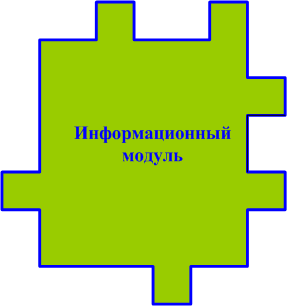 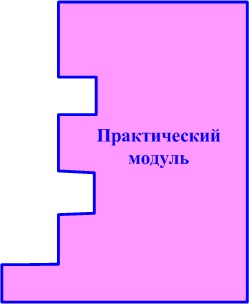 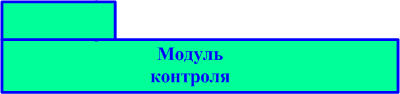 [Speaker Notes: Актуальность модульного обучения заключается в том, что школьники самостоятельно могут работать с предложенной им программой, включающей в себя целевую программу действий. При помощи модульной технологии достигается личностно- ориентированное обучение, предполагающее общую установку.  Учитель, работающий по данной  системе, заботится о том, чтобы  все его ученики были  способны полностью усвоить учебный материал;  его задача – правильно  построить учебный процесс,  обеспечить детям  такую возможность. Ученики самостоятельно  изучают материал, а учитель осуществляет мотивационное управление этим учением: мотивирует, координирует, консультирует и контролирует.]
Модульная карта
[Speaker Notes: Составление модуля занятия
определение и формулировка цели урока и конечных результатов обучения
подбор необходимого фактического материала
отбор методов и форм преподавания и контроля
определение способов учебной деятельности учащихся
разбивка учебного содержания на отдельные логически завершённые учебные элементы (УЭ) 
составление модуля данного урока;
подготовка необходимого количества копий текста урока (для каждого учащегося). 
Что дает модульное обучение? Главное – это то, что ученик работает самостоятельно в свойственном ему темпе, здесь представляются возможности получить консультацию  учителя, помощь  товарища. Более глубоко осознать содержание, все время себя контролировать. Каждый ребенок включается в активную познавательную деятельность, работает с дифференцированной программой.]
Индивидуальная оценочная карта.
[Speaker Notes: Пример технологической карты
Раздел: Лексика
Тема: «Фразеологизмы, их признаки и значение»
Количество часов: 2
Цель: Уметь определять и использовать фразеологизмы в речи
Учащиеся должны знать:
Осознать основные понятия фразеологии.
Опознавать фразеологические обороты по их признакам.
Различать свободные сочетания слов и фразеологизмы.
 Учитель может предложить конспект определенных статей, страниц учебника
Уметь: Подбираем задания  либо из учебника, либо формулируем творческие задания
Объяснять лексическое значение слов и фразеологизмов разными способами (описание, краткое толкование, подбор синонимов, антонимов, однокоренных слов); 
Пользоваться  толковыми словарями для определения и уточнения лексического значения  слова, словарями фразеологизмов; 
Употреблять слова в соответствии с их лексическим значением, а также с условиями и задачами общения.
Формируемая область понимания: Деформированный текст, работаем с лингвистическим материалом, с терминами
Фразеологизм, фразеологический оборот, свободные сочетания слов.
Общеучебные и специальные умения и навыки: можно предложить небольшую проектную работу
Описание, сравнение, умение приводить примеры,
Умение пользоваться словарями, определять лексическое значение фразеологизмов
Форма контроля также на усмотрение учителя
Самоконтроль, взаимоконтроль, экспортный контроль тестовые задания.
Модульная организация учебного материала помогает построить дифференцированную работу с учащимися.  Можно разработать систему разноуровневых заданий для уроков   русского языка по темам и блокам: уровень 1– прочитать, запомнить, пересказать, написать, вставляя буквы и знаки препинания; уровень 2– ответить на проблемные вопросы, придумать их самим учащимся, выполнить усложнённые задания по русскому языку; уровень 3 – выполнить творческое задание. Применение таких форм работы позволяет стабилизировать и улучшить успеваемость и качество обучения в неуспешном классе.]
Технология модульного обучения позволяет сформировать у учащихся регулятивные и коммуникативные универсальные действия. А овладение универсальными учебными действиями, в конечном счете, ведет к формированию способности успешно усваивать новые знания, умения и компетентности, включая самостоятельную организацию процесса усвоения.
[Speaker Notes: Практика использования модульного обучения показала, что:•    она, эффективна как при изучении нового материала, так и при повторении изученного;•     применима в группах и при индивидуальном обучении;•     позволяет свести к минимуму репродуктивную деятельность учащихся, обеспечить качественное усвоение материала на требуемом стандартом уровне и в соответствии с индивидуальными способностями и темпом обучения ученика]